January CVFPB MeetingCalifornia Central Valley Flood Control AssociationInformational Briefing on January 2023 Storm Damage
City of Sacramento Erosion and Sloughing Sites Along SREL Dowstream of the American River
Reclamation District 1600 Sites
Reclamation District 108 Sites
Reclamation District 551 Sites
RD 551, Pearson District, erosion on Sacramento River, directly downstream of MA 9
NORTH DELTA OVERVIEW
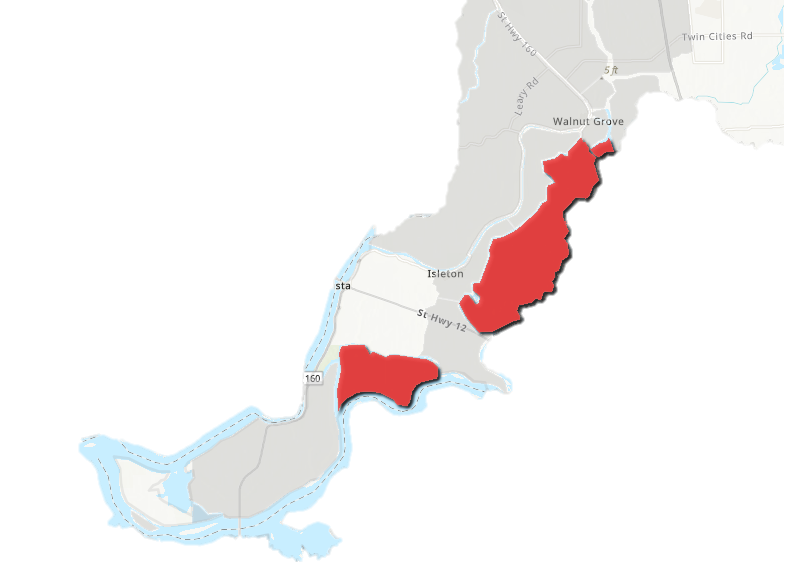 Mokelumne River at Benson’s Ferry peaked over Flood Stage
M O K E L U M N E
DEADHORSE ISLAND
RD 2111
Seepage, Slips, Emergency Rock Slope Protection
TYLER ISLAND
RD 563
Pre-positioned materials for Muscle Wall, Fallen Trees, Emergency Patrolling
TWITCHELL ISLAND
RD 1601
Seepage, Slumping, Levee Crown Road Damage, Wave Runup
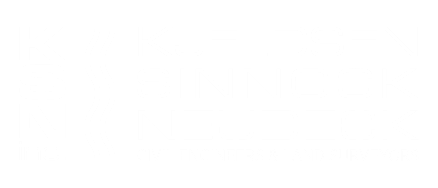 [Speaker Notes: Cosumnes/Mokelumne was high (thankfully releases from Comanche were low)
San Joaquin River remained low, allowing flows to convey through the pinch point without catastrophic damage]
DEADHORSE ISLAND
RD 2111
Rock Slope Protection,
Slumping, Seepage
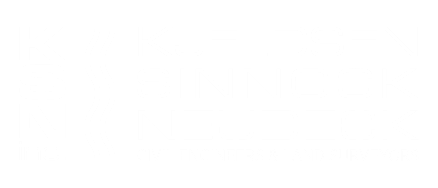 TWITCHELL
ISLAND
RD 1601
Wave Run Up, Slumping that Damaged Levee Crown Road
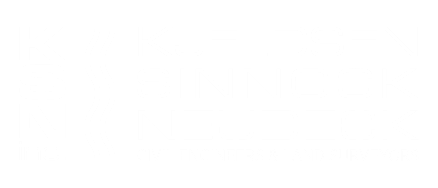 TYLER 
ISLAND
RD 563
Pre-Staged Material for Muscle Wall in Anticipation of High Water, Felled Trees, Seepage
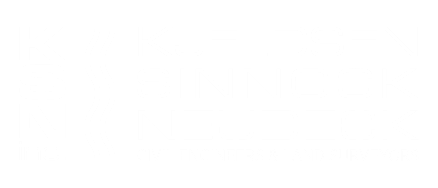